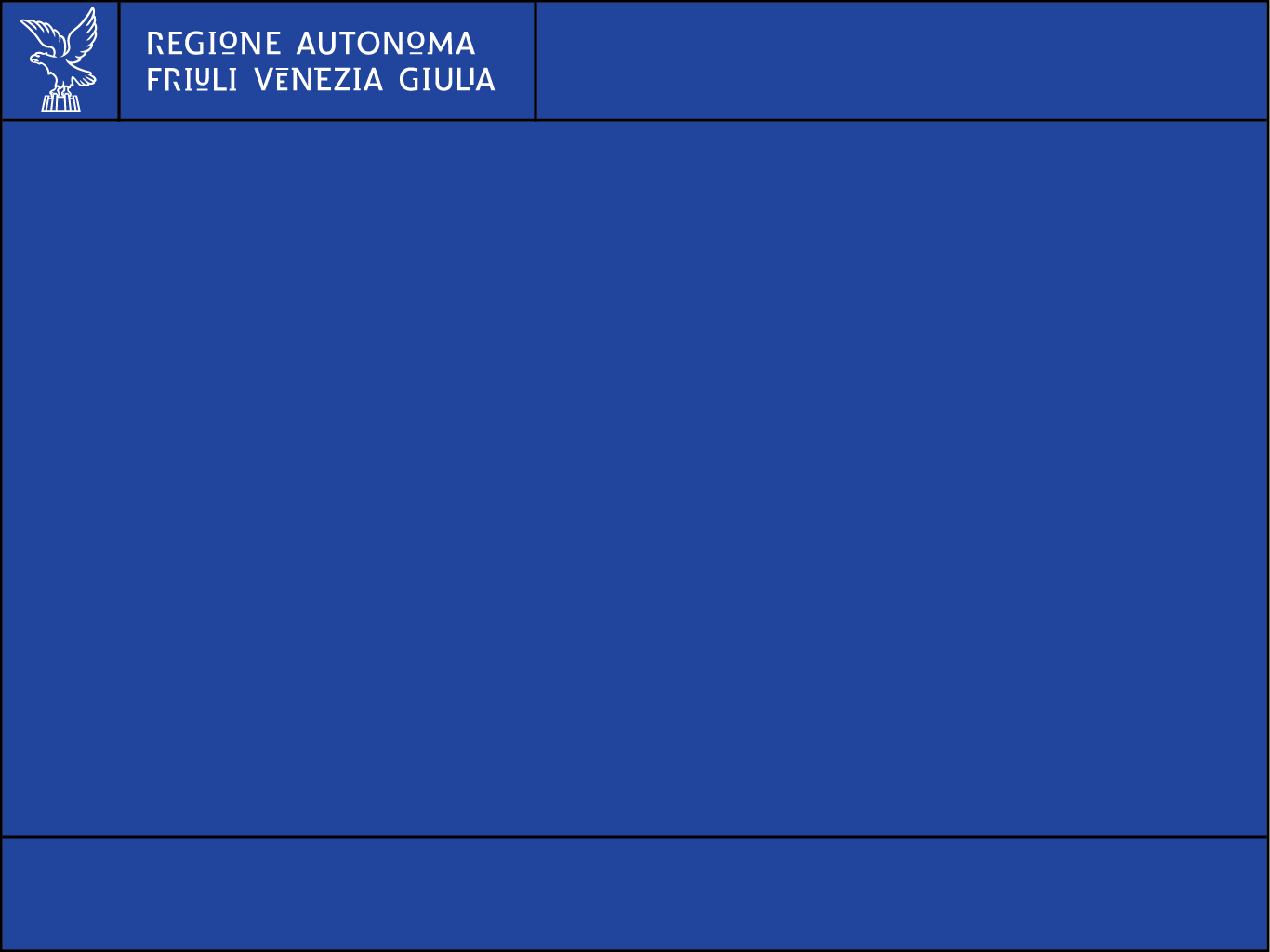 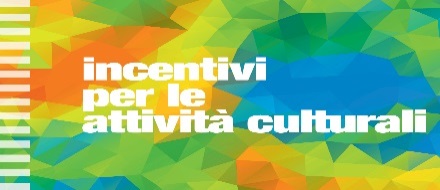 Bandi L.R. 16/14:

Modalità inserimento e trasmissione domande tramite il «Front-end generalizzato contributivo - FEGC»


Anno 2019 

Stefano Munarin
Insiel S.p.A.
Direzione Centrale Cultura e Sport
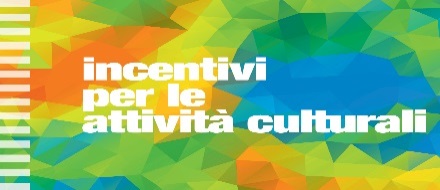 Registrazione ed accesso al sistema
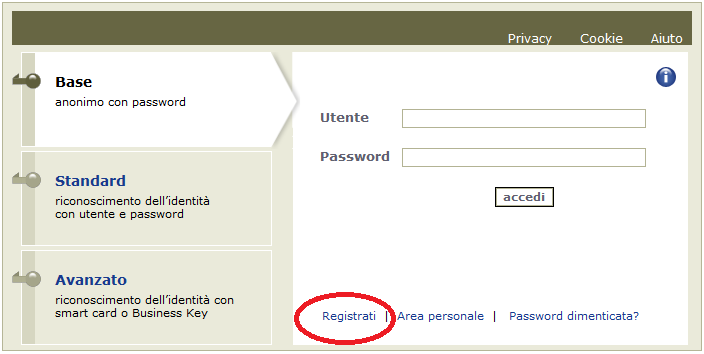 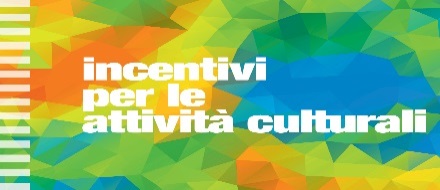 Elenco Atti/Nuovo Atto
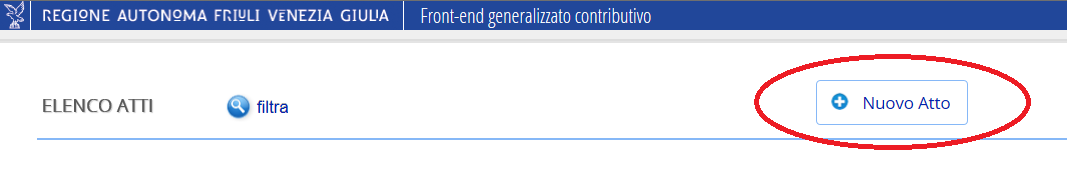 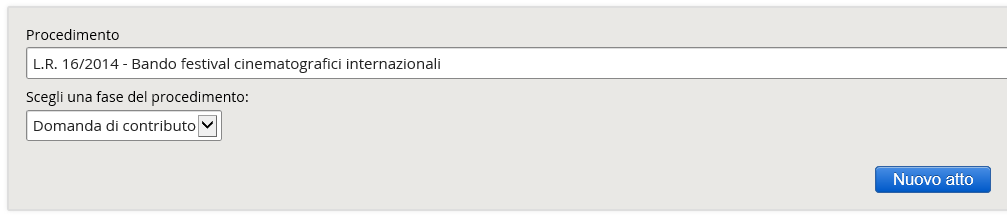 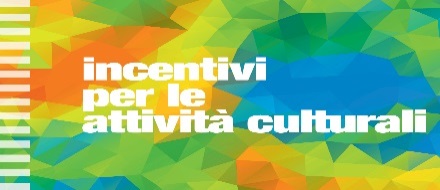 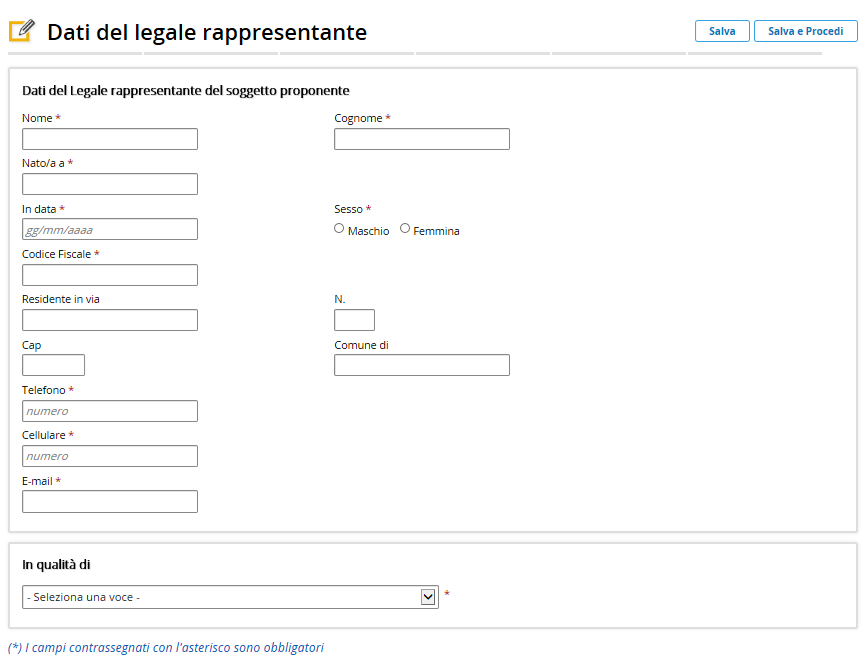 [Speaker Notes: Capo I – Sviluppo competitivo delle PMI - continua]
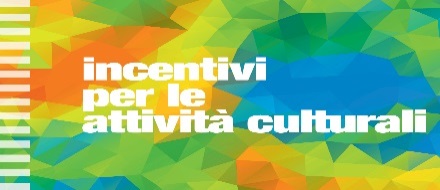 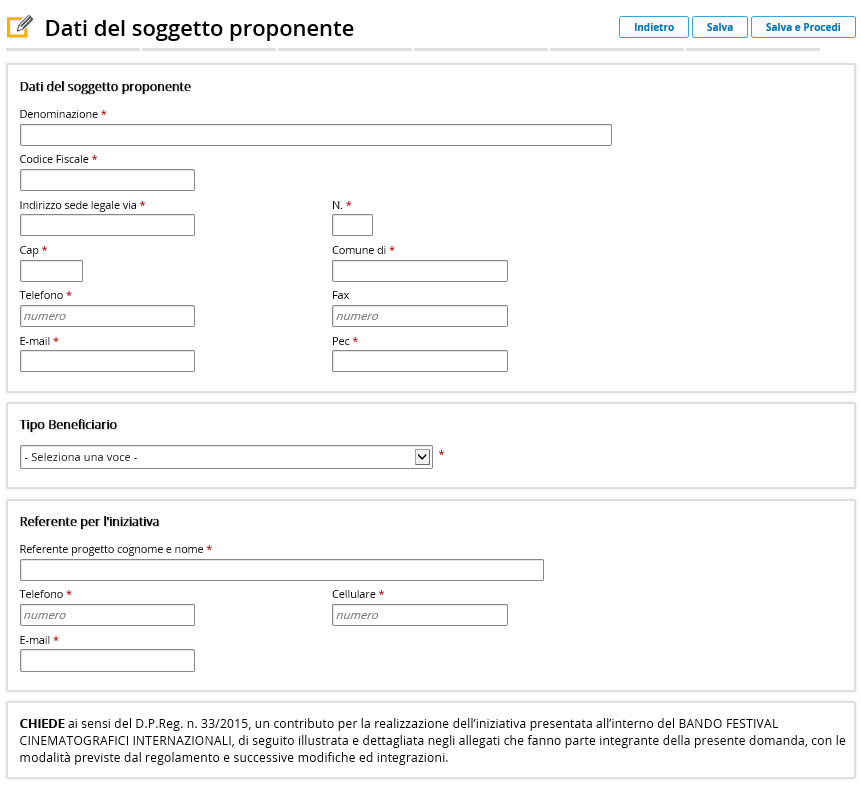 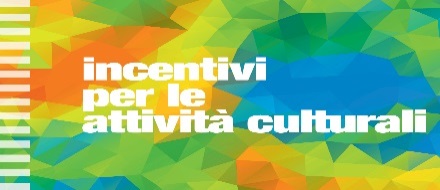 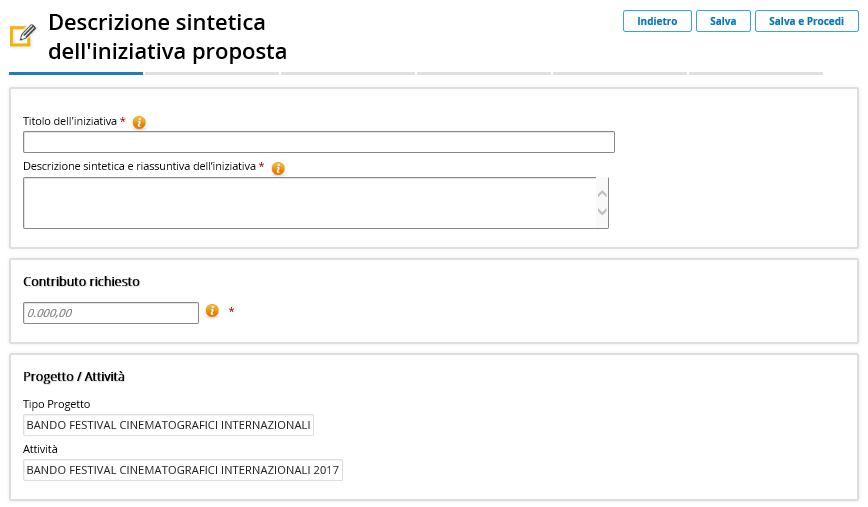 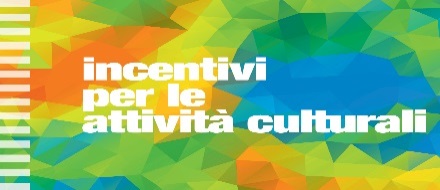 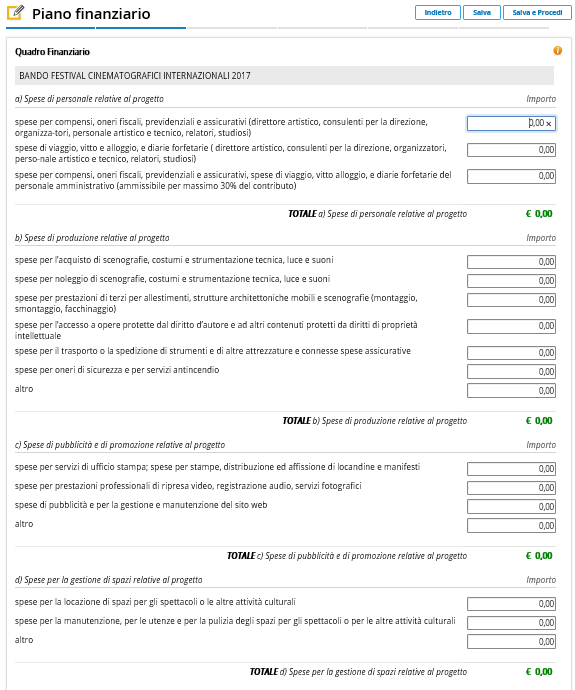 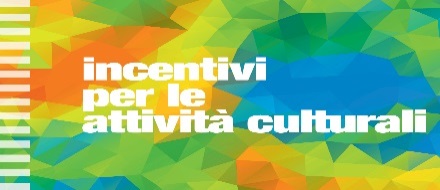 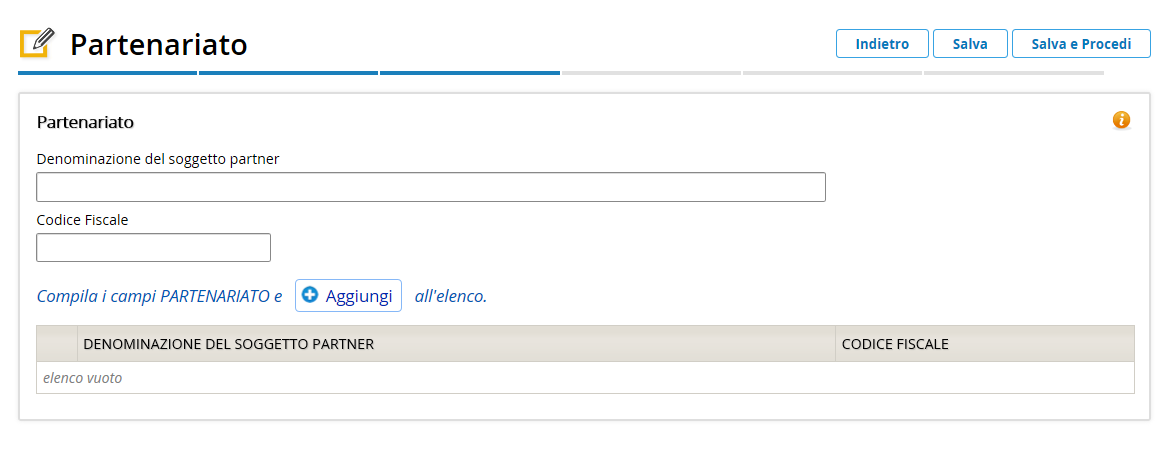 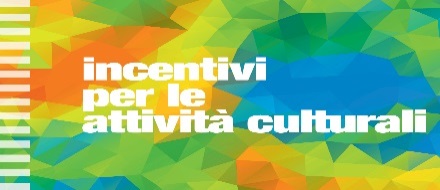 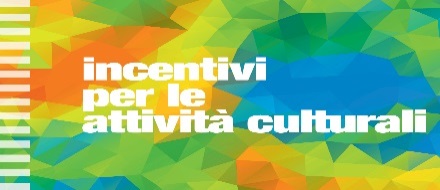 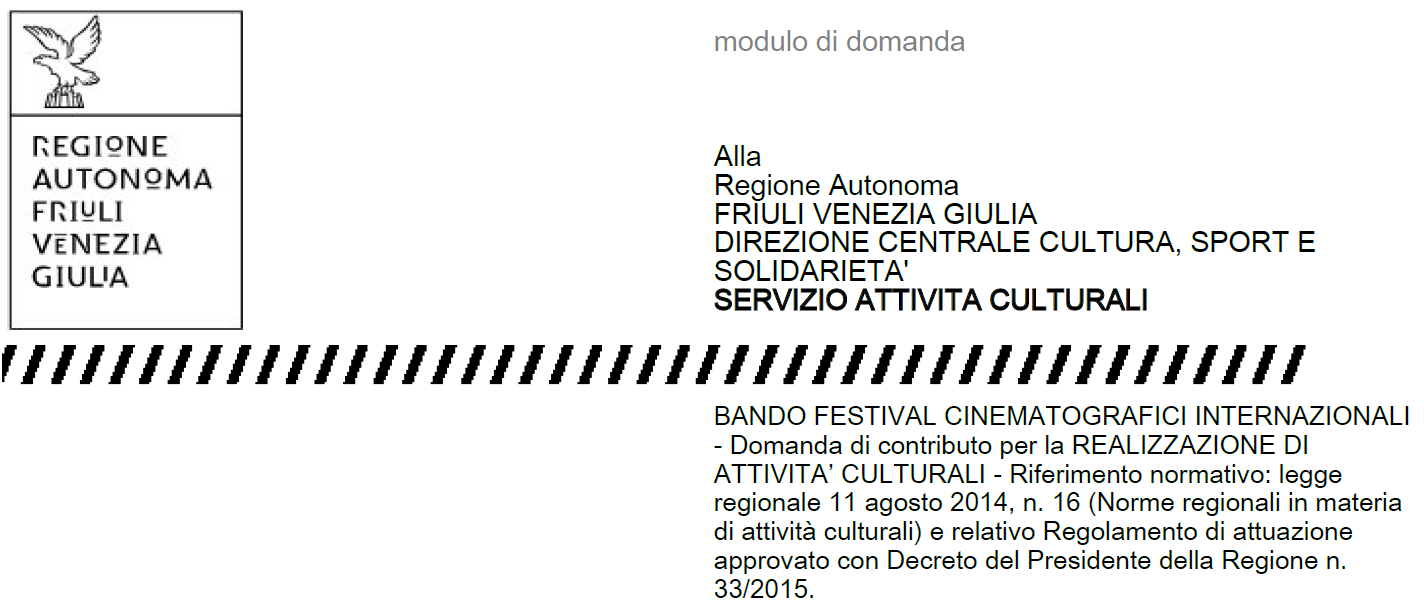 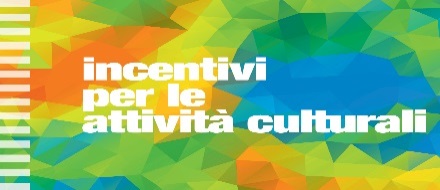 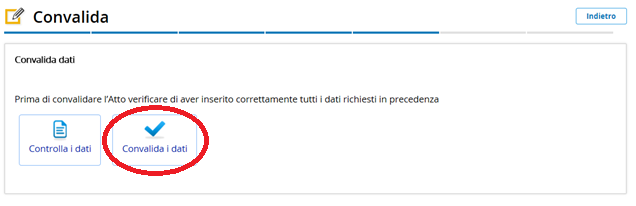 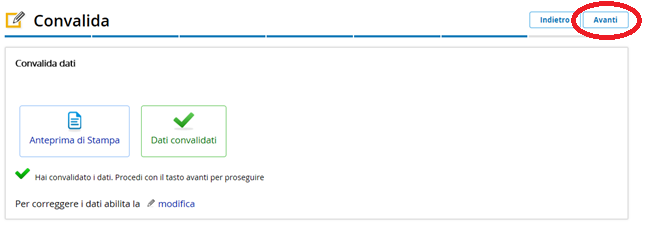 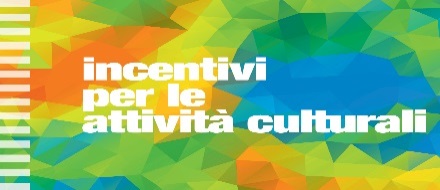 Caricamento modulo di domanda firmato e bollato
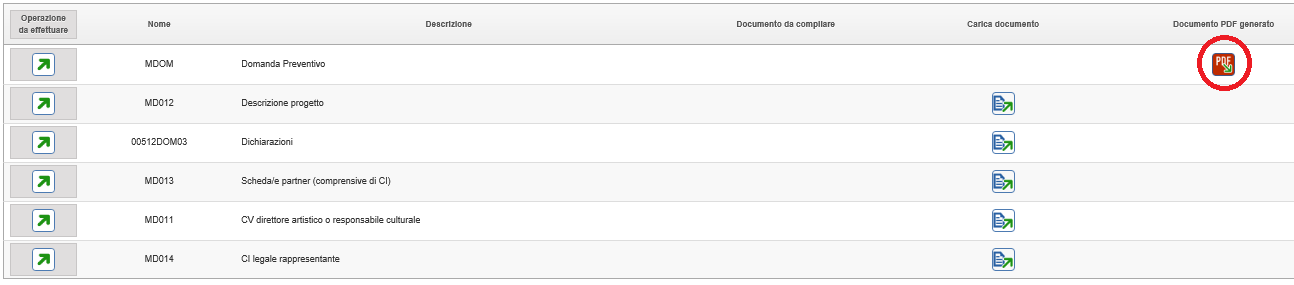 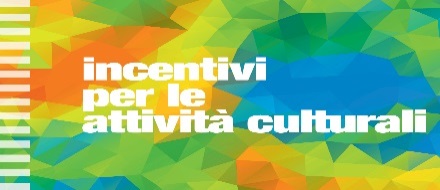 Caricamento modulo di domanda firmato e bollato
aprirlo cliccando sull’icona  
stamparlo
firmato manualmente e bollarlo
scansionarlo e salvare la scansione PDF sul proprio PC
ricaricarlo a sistema cliccando su “Sfoglia” e successivamente su “Carica PDF”:
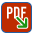 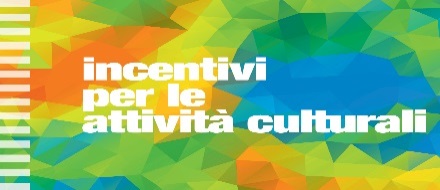 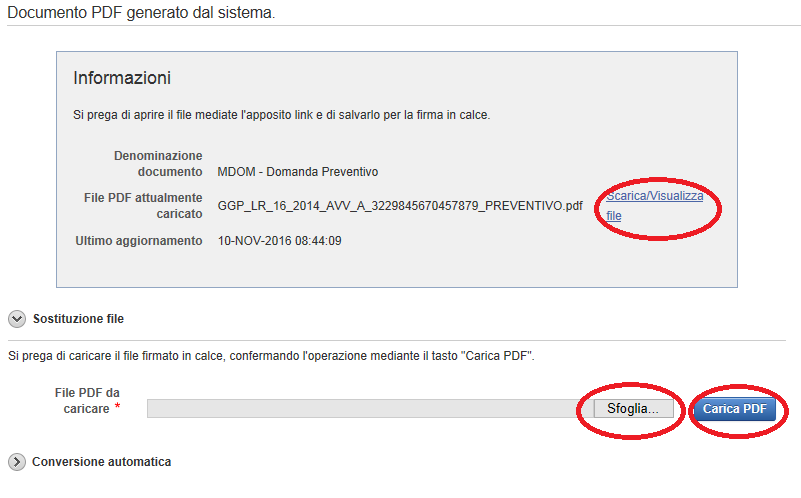 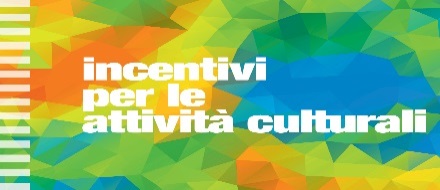 Caricamento altri allegati
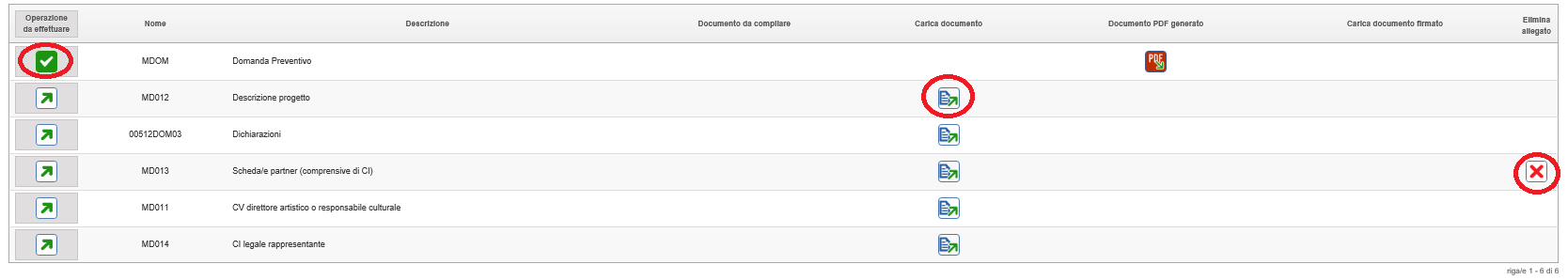 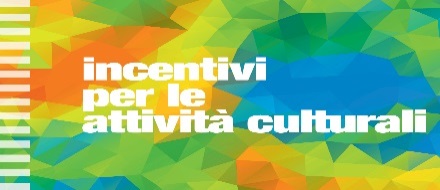 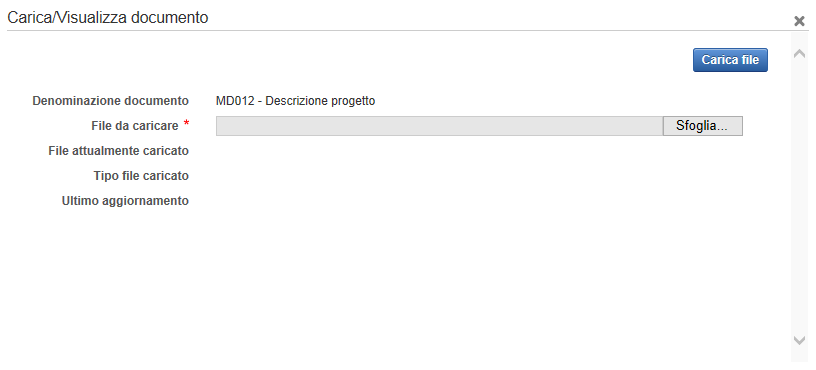 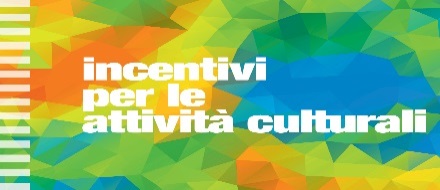 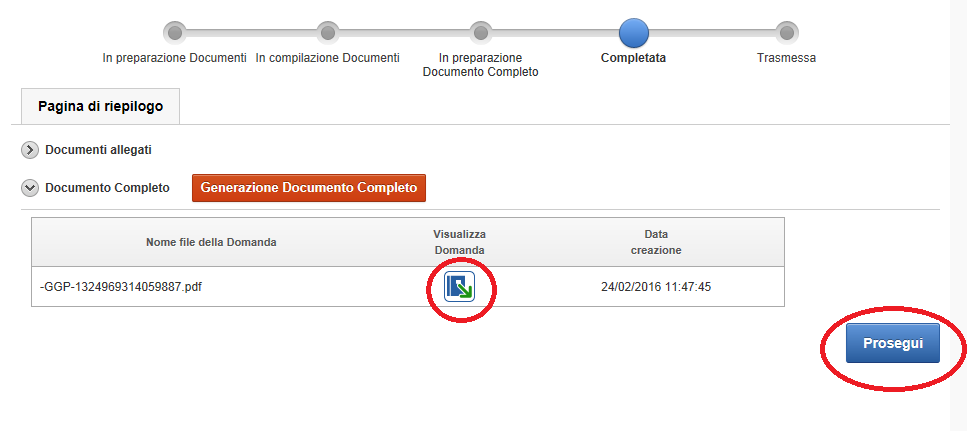 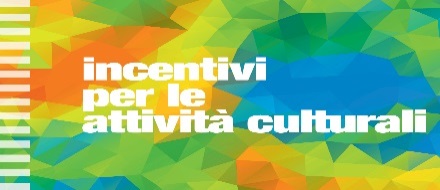 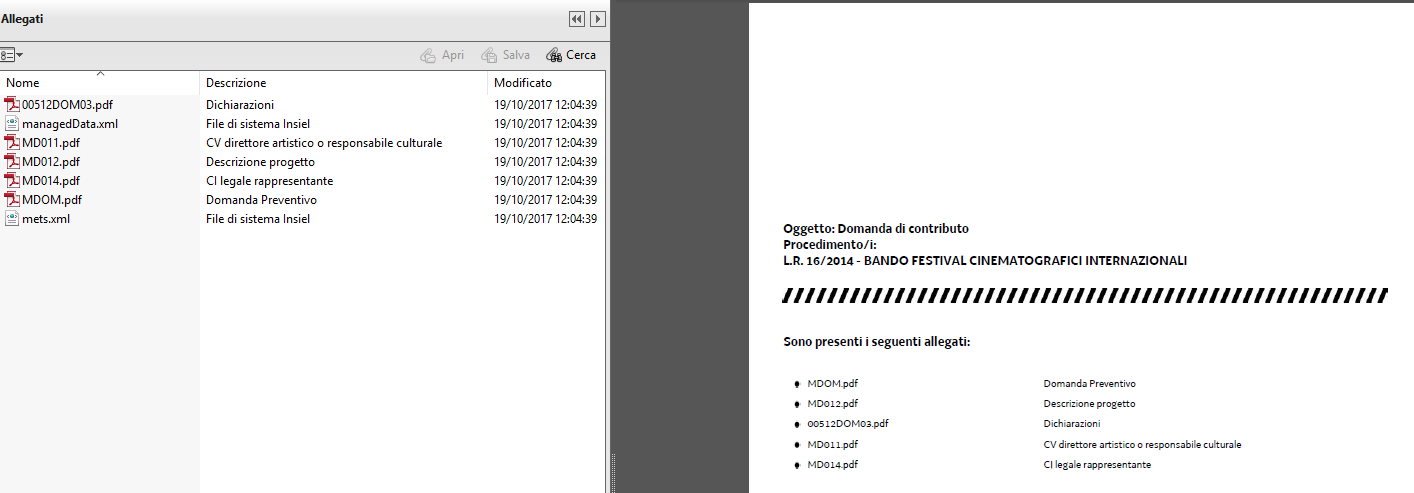 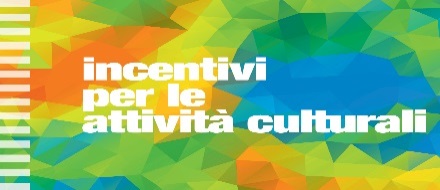 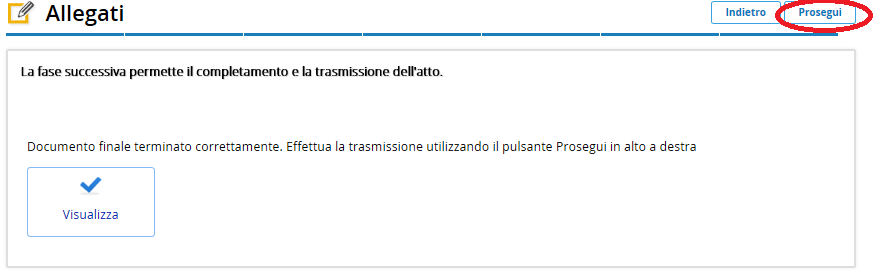 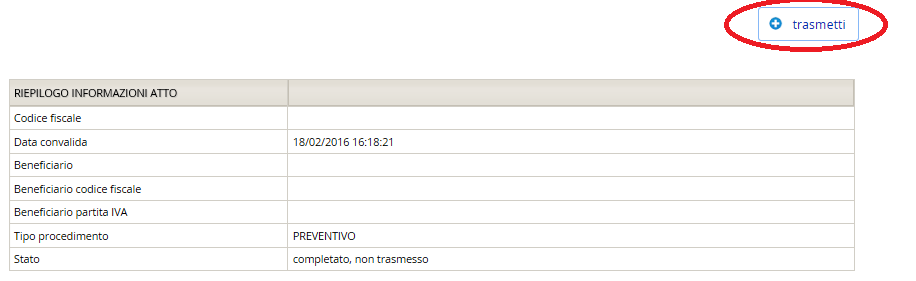 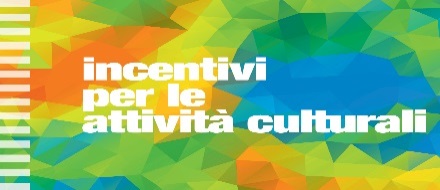 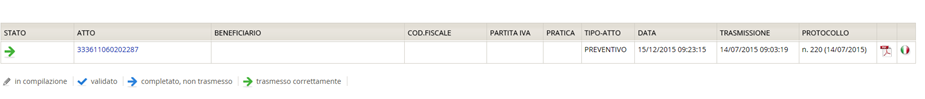 Assistenza applicativa Insiel:
 Numero Verde Gratuito: 800 098 788 (lun-ven 8.00 – 18.00). 
Per chiamate* da telefoni cellulari o dall’estero, il numero da contattare sarà lo 040 06 49 013. *costo della chiamata a carico dell’utente secondo la tariffa del gestore telefonico

 E-mail Insiel: assistenza.gest.doc@insiel.it